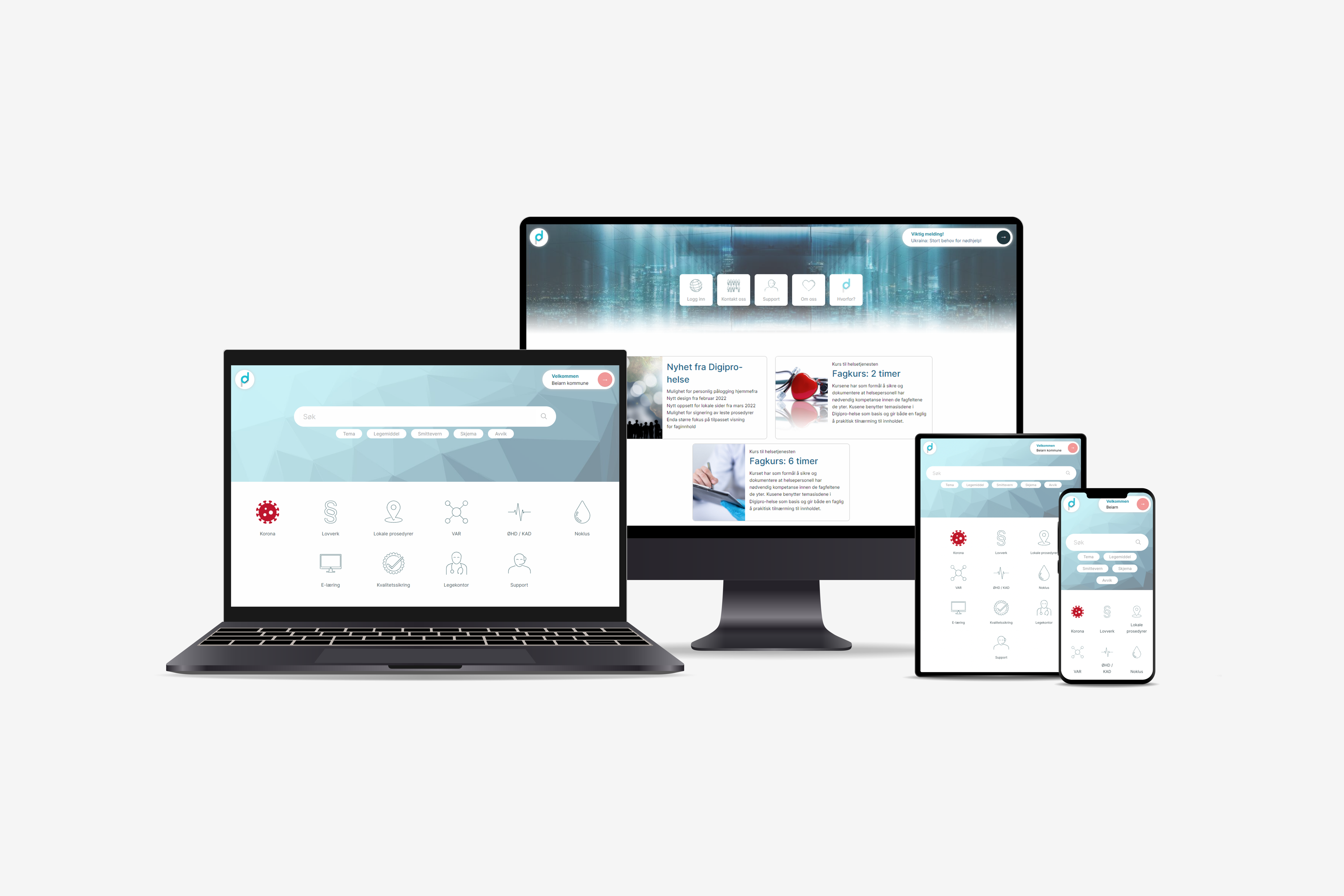 Digipro Helse AS
Målsetting
Gjøre hverdagen enklere for ansatte og ledere i helsetjenesten
Plan for dagen
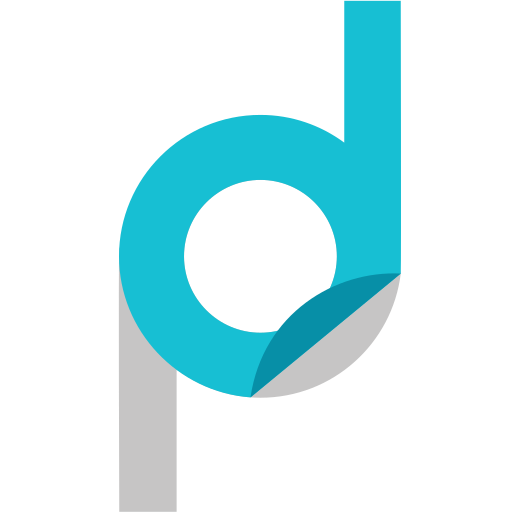 Kvalitessikring
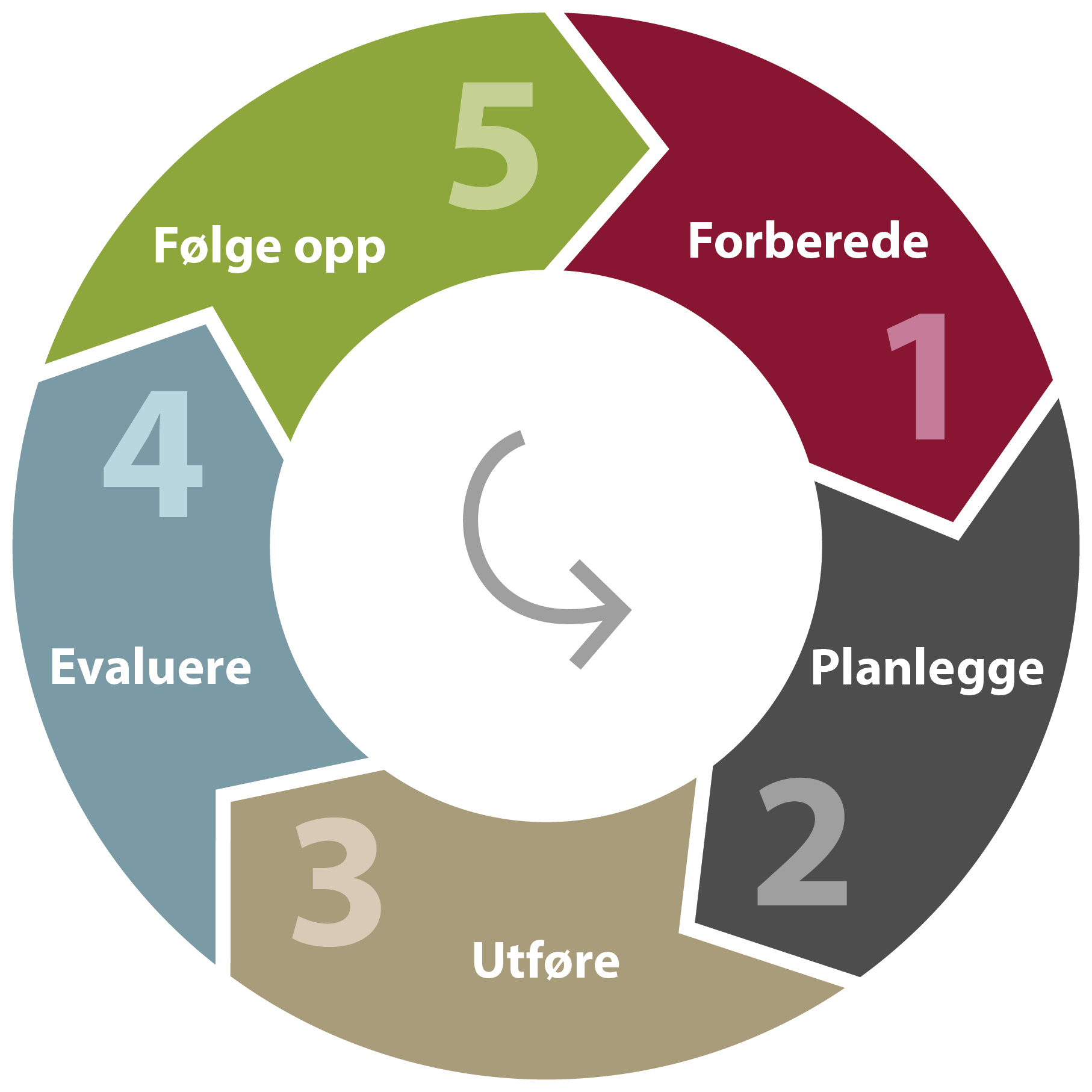 Forberede, med at kundene melder inn behov
Planlegger dette inn i til Helseuka vår og høst
Utfører rutiner i praksis i  med referansekommunene
Evaluerer etter bruk funksjon, språk og oppsett
Følger opp, og reviderer jevnlig.
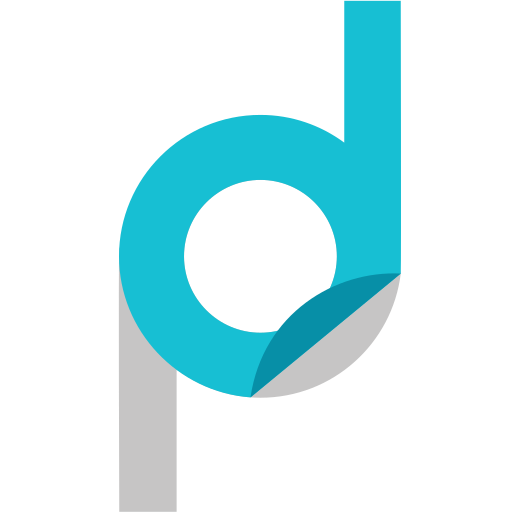 Prosjektplan Nettverk lindrende behandling
Mål i prosjektplanen:

Styrke kapasiteten til kommunene ved ufrivillig fravær eller sykdom. (økt samarbeid på tvers)
Styrke kompetansen til alle deltakerkommunene.
Standardisering av metode for oppfølging av pakkeforløp hjem for pasienter med kreft.
Økt kompetanse i fagfeltet lindrende behandling.
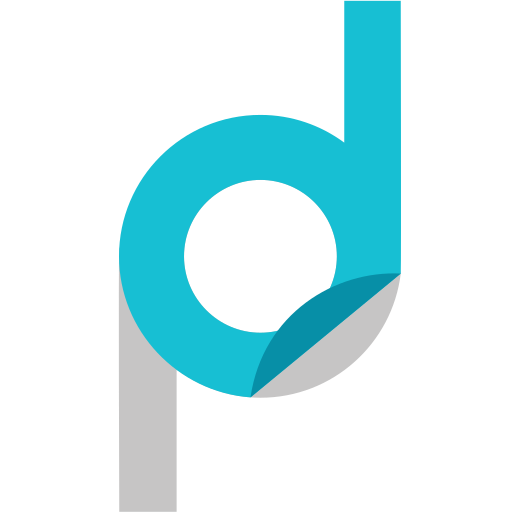 Veronika Hjemgam
Sørfold
Hva er viktig for deg
Utfordringer du ser
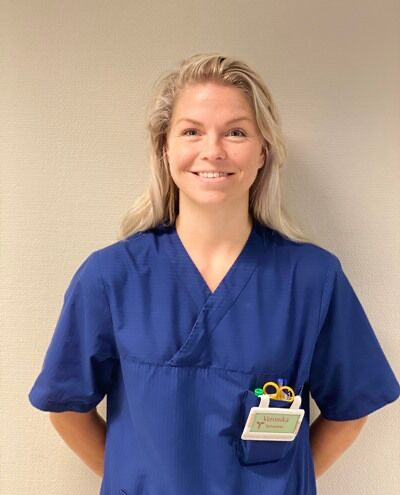 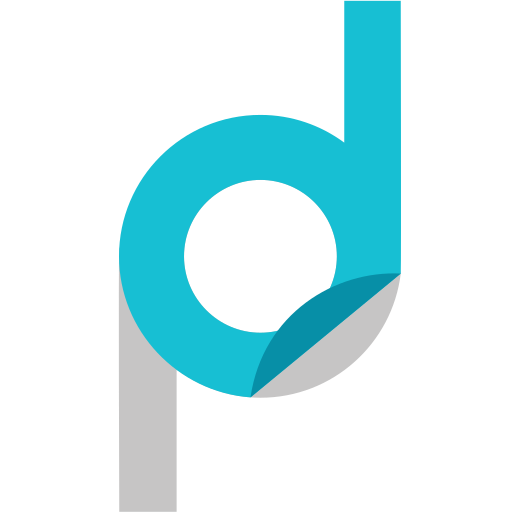 Case
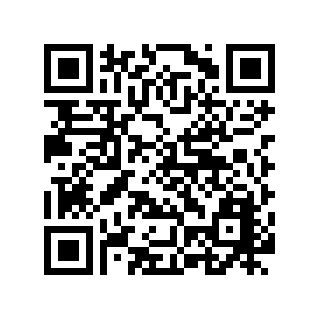 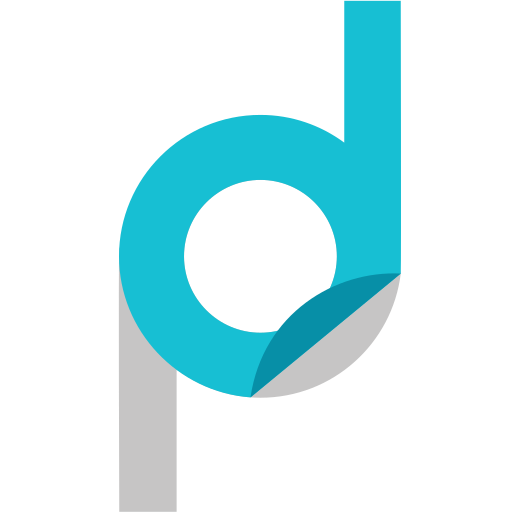 Oppgaver i prosjektplanen 2023
Samling med arbeidsgruppe, avklaring av mandat
Kartlegging av kompetanse og resurser i regionen
Avklaring av lokale utfordringer
Oppstart med arbeid pakkeforløp hjem
Digitalisering av rutiner
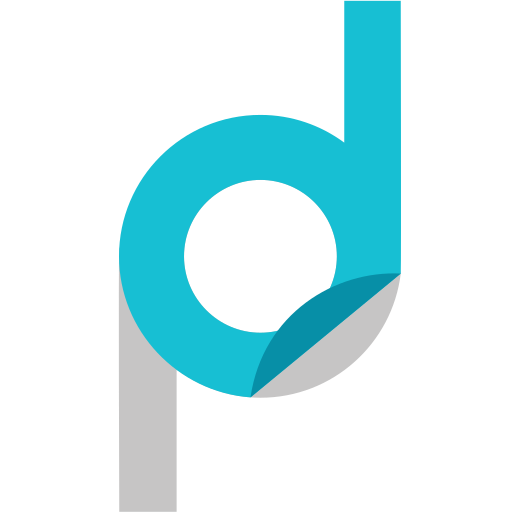 Samarbeid med Nordlandssykehuset-Pakkeforløp hjem.
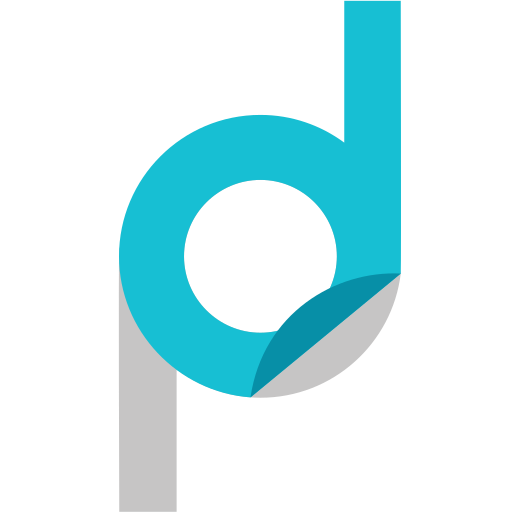 [Speaker Notes: Stian på teams]
Prosedyre Pakkeforløp hjem for pasienter med kreft
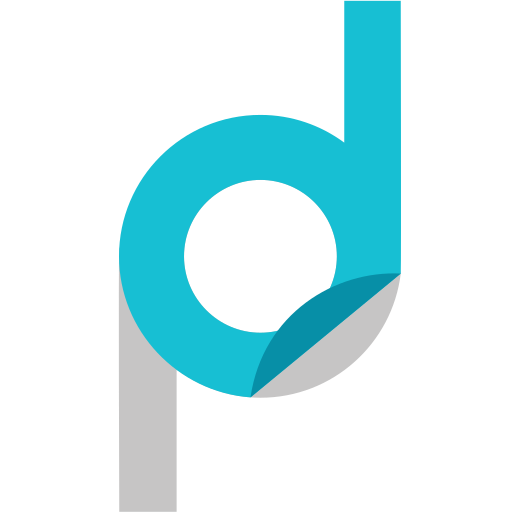 [Speaker Notes: Sjekkliste
Hvor skoen trykker - visuelt]
Spørsmål til pakkeforløp hjem kreft
Lokal forankring-Behov for tiltak?
Samhandling med tildelingskontoret?
Kompetanse til den som gjennomfører kartleggingen?
Fastlegenes rolle?
Bruk av kode WMFG11
Merking av elektroniske meldinger « Pakkeforløp hjem kreft»
Kreft for barn?
Kartlegging del 2 og 3 Nytt navn? Oppfølgingssamtale?
Helsedirektorat sin brosjyre inn?
Videre i 2023
Møteplan
Behov fra gruppen?
Gruppearbeid: 
Hva er den største utfordringen i ditt arbeid i din kommune?
Hva må til for å løse dette?
Hva kan vi ta videre av dette i prosjektet?
Fremtidig interkommunalt samarbeid- Tid for handling
Er det andre vi bør involvere i prosjektet for å lykkes?
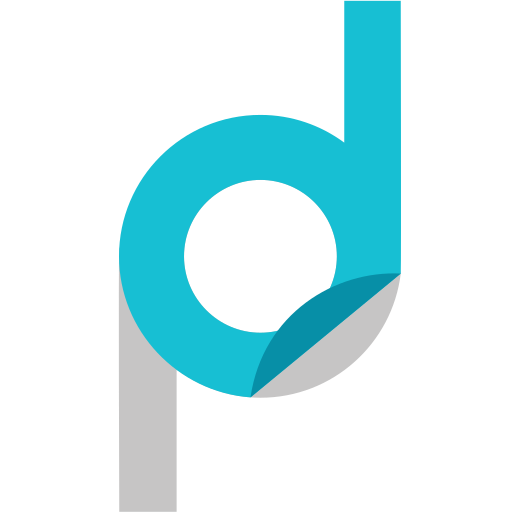 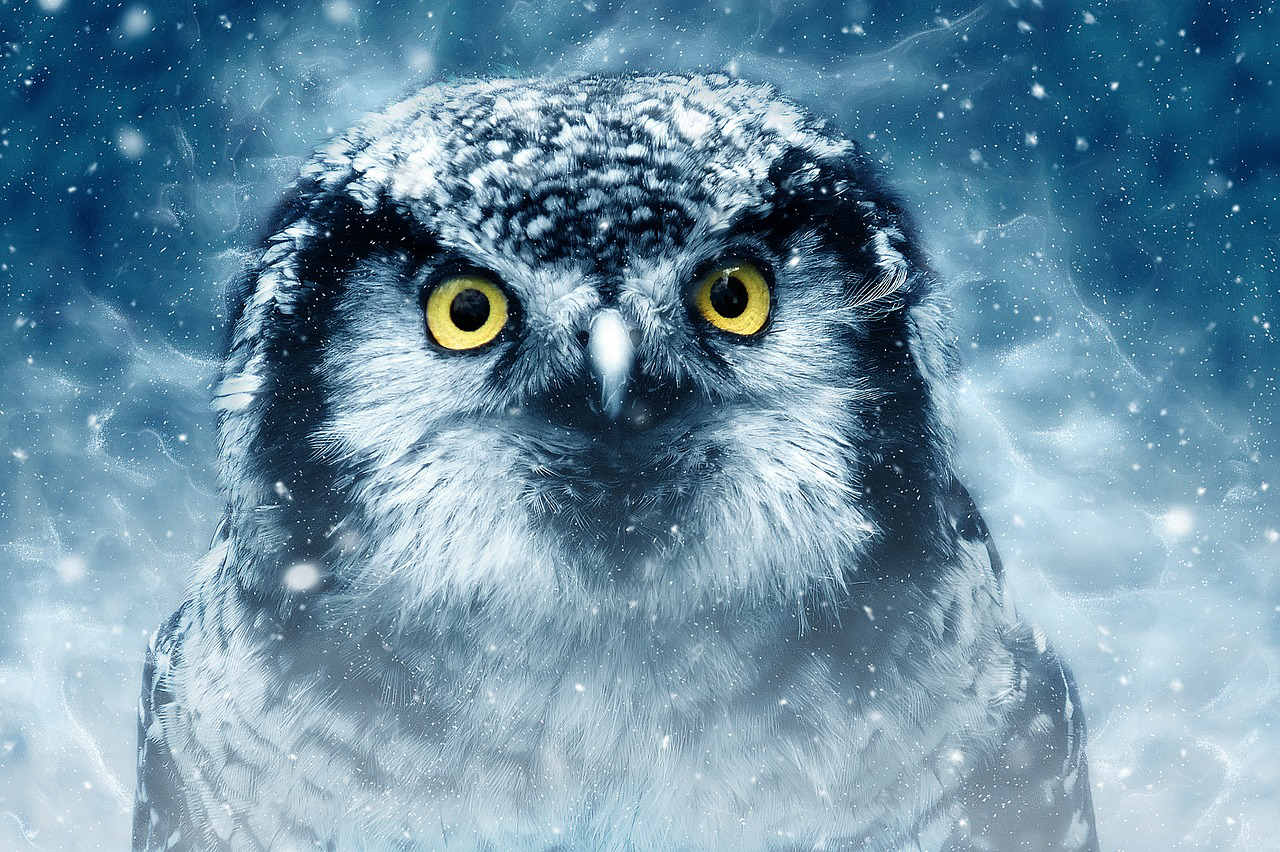 Digipro-helse
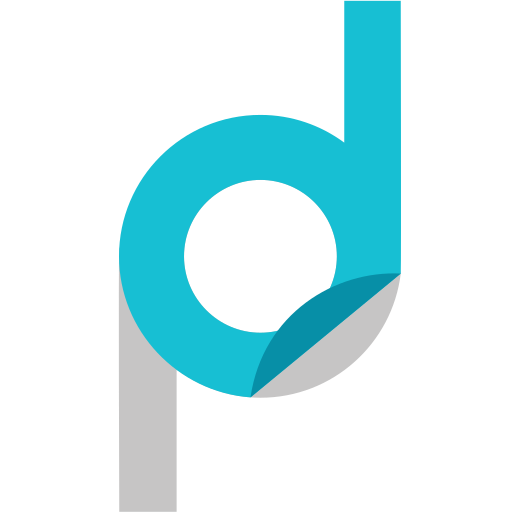 Standardisering og kvalitetssikring av alle rutiner, prosedyrer og skjema